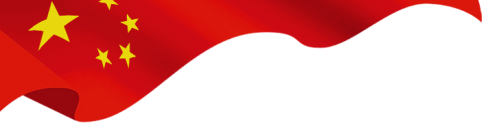 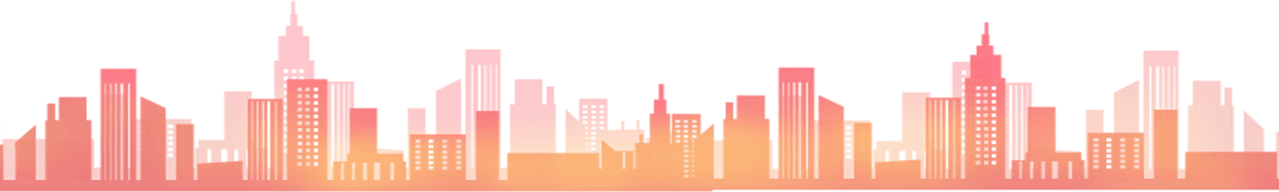 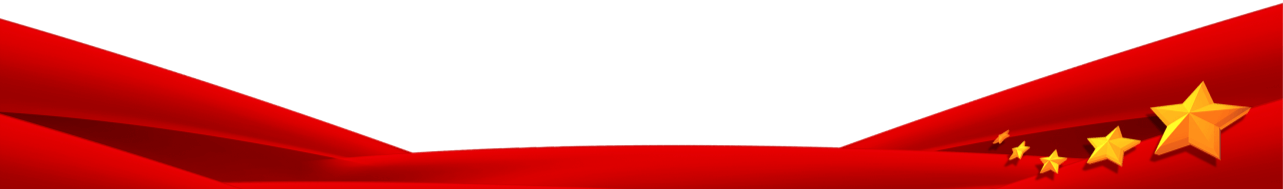 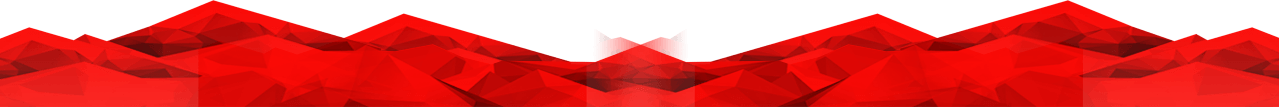 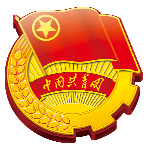 书写党领导青年运动的篇章
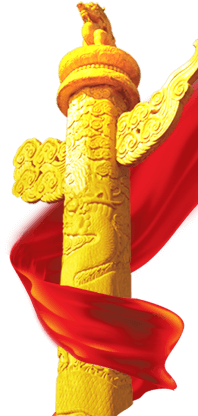 ——团员干部学习教育专题团课课件——
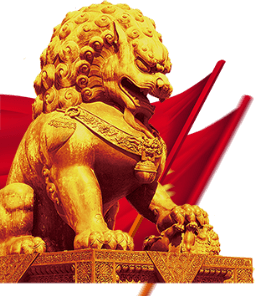 学校
班级
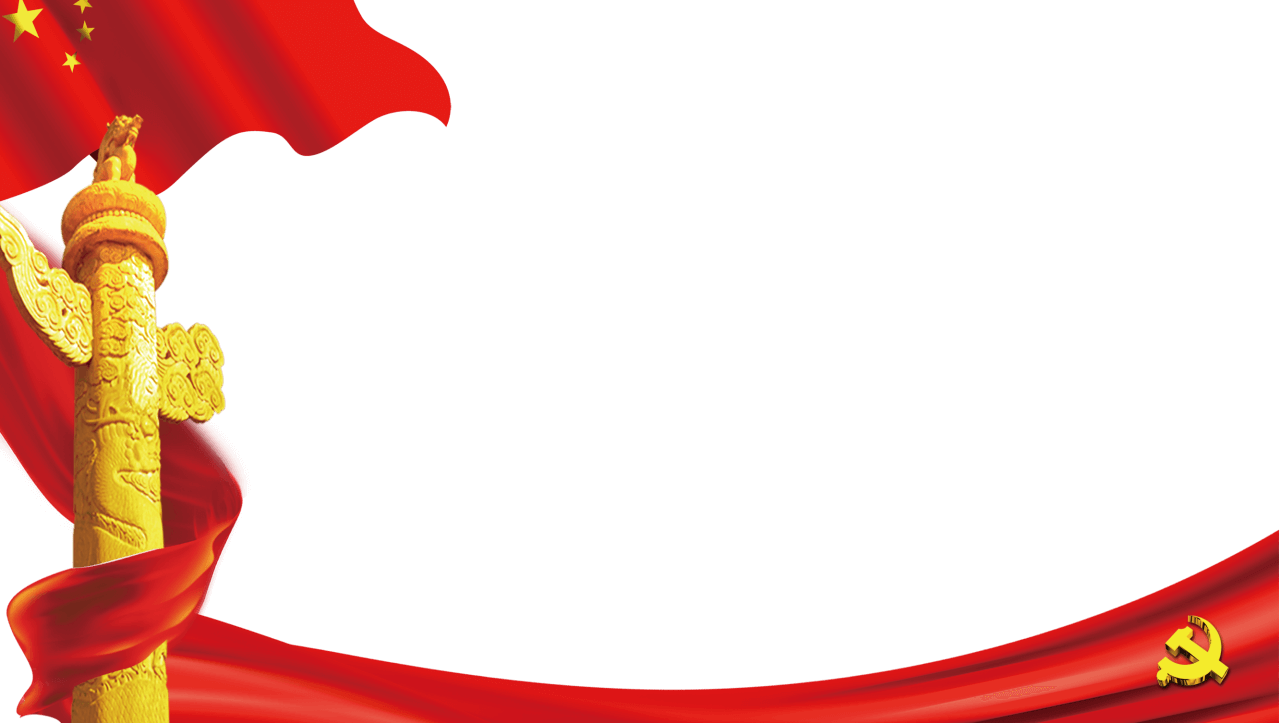 https://www.ypppt.com/
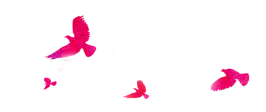 前言
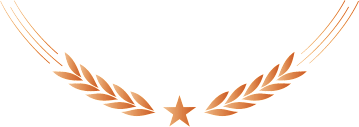 在百年党史的宏大篇章中，中国共产党领导青年运动走出了一条根植于中国历史和现实、具有强烈时代特征和鲜明中国特色的发展道路，留下了极为宝贵的经验和启示。在新起点上，从理论逻辑、历史逻辑、实践逻辑三个维度，深刻认识和系统梳理中国共产党、中国共青团与中国青年之间的关系，有利于准确把握中国青年运动的正确方向和发展规律，从而不断提高政治判断力、政治领悟力、政治执行力，牢记党的教诲，立志民族复兴，不负韶华，不负时代，不负人民，在青春的赛道上奋力奔跑，努力书写新时代党领导青年运动的北京篇章。
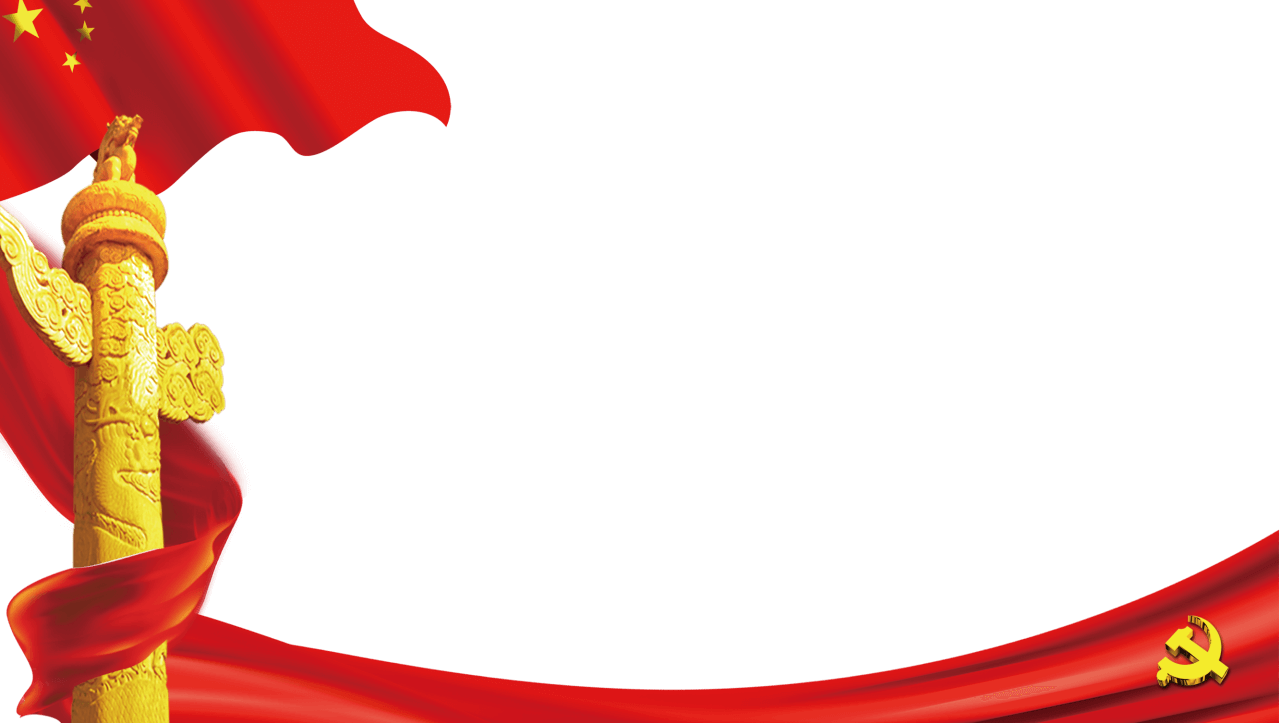 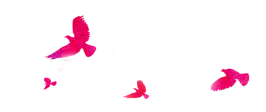 02
03
01
明晰历史逻辑 不断提高政治领悟力
把握理论逻辑 不断提高政治判断力
坚持实践逻辑 不断提高政治执行力
目录
 content
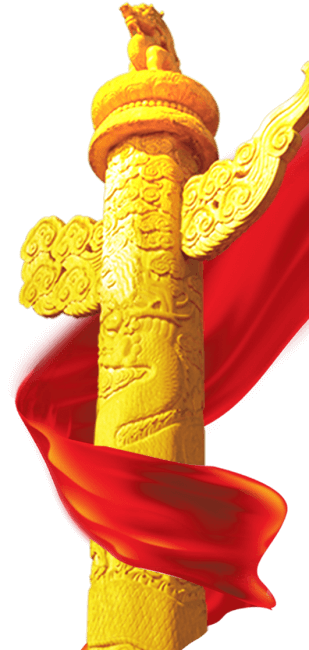 第一章
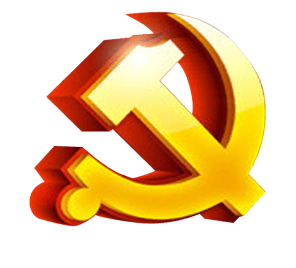 把握理论逻辑 
不断提高政治判断力
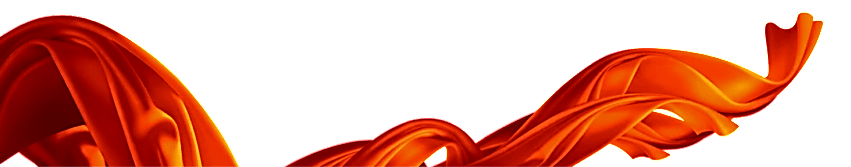 把握理论逻辑 不断提高政治判断力
自中国共产党、中国共青团成立之日起，党、团与青年的关系就密不可分，并在磨合探索中逐渐加强。
毛泽东给团中央提出两个研究题目，“一个是党如何领导团的工作，一个是团如何做工作。”
1952年
毛泽东在接见中国新民主主义青年团第三次全国代表大会全体代表时指出：“希望你们团结起来，作为全国青年的领导核心。”“中国共产党是全中国人民的领导核心。没有这样一个核心，社会主义事业就不能胜利。”
1957年
毛泽东提出的“两个题目”“两个核心”论述，科学解决了共产党、青年团、青年三者之间的关系，丰富了马克思主义关于青年运动和青年团建设的理论。
把握理论逻辑 不断提高政治判断力
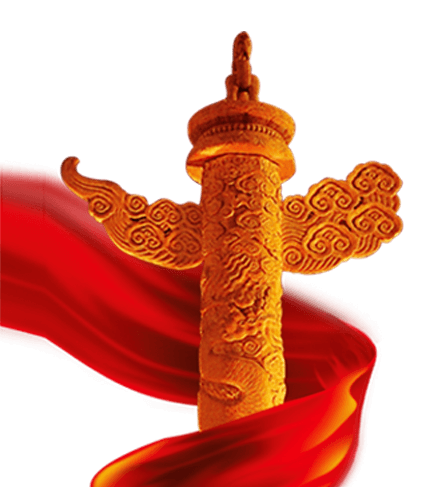 青年是党的事业的先锋力量。
“青年运动是社会革命运动的先声，是社会革命运动的一部分”，在社会发展进步过程中始终发挥着“急先锋”的作用。这不仅是因为“青年是整个社会力量中的一部分最积极最有生气的力量”，也是因为“青年人接受新事物快”，并具有敏锐的洞察力。1921年，13位平均年龄只有28岁的马克思主义信仰者，代表全国50多名党员参加中共一大，这批党员大多是经过五四运动洗礼的青年知识分子。先进青年的觉醒推动中国共产党的诞生，而党的成立又促进更多青年觉醒。此后，在革命、建设、改革的不同历史时期，广大青年围绕党的中心工作，追求进步、争当先进、展现青春活力，与国家打破旧框架、开创新局面的改革同频共振，在实现中华民族伟大复兴的征程中发挥了生力军和突击队作用。实践证明，无论过去、现在还是未来，中国青年始终是实现中华民族伟大复兴的先锋力量。
把握理论逻辑 不断提高政治判断力
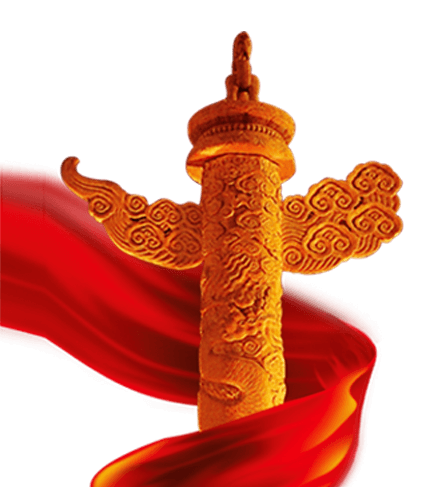 党是共青团的缔造者和领导者。
中国共产党成立初期即强调：“青年运动是共产主义运动中一部分重要的工作，因共产党是这一般共产主义运动的总指挥，青年运动必须在共产党指导之下，是无疑的。”1920年，陈独秀在考虑上海建党工作时，就将组织更广泛的青年参加多方面工作作为其中之一；在准备建立上海党组织时，他又明确提出，要组织成立社会主义青年团作为党的后备军。1920年11月，在李大钊直接指导下，北京社会主义青年团成立，当时北京党小组的成员几乎全部成为青年团员。回顾党与团的百年历史，共青团的政治属性、政治使命、政治立场与共产党毫无二致，只有坚持党的领导，始终做到“党旗所指，团旗所向”，共青团就顺利发展，否则就遭遇挫折。
把握理论逻辑 不断提高政治判断力
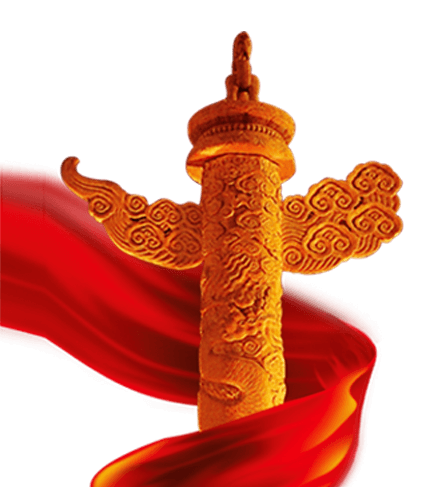 共青团是党的青年工作的重要力量。
共青团作为党领导的先进青年的群团组织，自成立之日起，就将青年作为主要工作对象。1922年，中国社会主义青年团第一次全国代表大会通过的纲领指出，青年团成立的目的之一就是“为改良青年工人、农人的生活现状而奋斗，并为青年妇女、青年学生的利益而奋斗”。1925年，任弼时在中国共产主义青年团第三届中央执行委员会第一次扩大会议上，把“深入群众”确定为当时青年团“唯一的使命”。作为党的青年工作的主要承载主体和重要力量，共青团在党的青年工作格局中处于核心地位，这种作用随着实践发展日渐深化。进入新时代，共青团积极发扬“党有号召、团有行动”的优良传统，“认真履行引领凝聚青年、组织动员青年、联系服务青年的职责”，积极为党争取青年人心、汇聚青年力量。
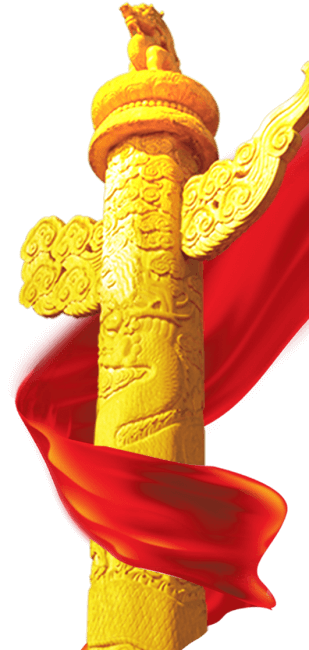 第二章
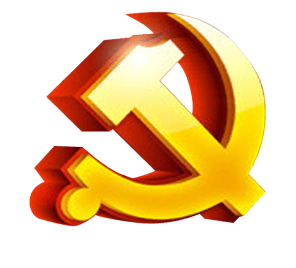 明晰历史逻辑 
不断提高政治领悟力
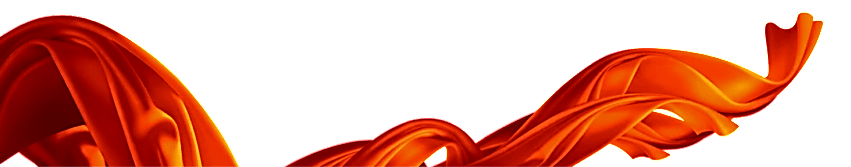 在不同历史时期，北京共青团在党的领导下，围绕党的中心工作，按照青年特点开展活动，为实现党的战略目标进行青年总动员。
自五四运动起，北京成为中国青年运动的重要发源地之一，也开启了北京青年运动浩荡百年的荣光。
明晰历史逻辑 不断提高政治领悟力
在党的领导下，这一时期的北京青年运动由自发走向有组织，具有鲜明的革命性、阶级性和斗争性特点。北京青年在“三·一八”群众革命运动中以青春的热血掀起反帝反封建的革命浪潮，在“一二·九”运动中以“停止内战、一致对外”的悲愤呐喊点燃全民族抗日救亡的战斗烽火，在抗议美军暴行运动和反饥饿、反内战运动中以坚定的步伐汇聚成配合人民解放战争的第二条战线。北京青年与广大人民一起为推翻“三座大山”进行了艰苦卓绝的斗争，创造了许多可歌可泣的业绩，彰显了北京青年运动的先锋作用，成为中国青年运动的重要组成部分。
新民主主义革命时期
党面临的主要任务是，反对帝国主义、封建主义、官僚资本主义，争取民族独立、人民解放，为实现中华民族伟大复兴创造根本社会条件。
[Speaker Notes: https://www.ypppt.com/]
明晰历史逻辑 不断提高政治领悟力
这一时期，“保卫祖国”“建设祖国”成为北京青年运动的两大主题，青年运动则呈现出典型的群众性、先锋性特点。北京青年站在巩固人民政权的最前列，勇敢投入土地革命、镇压反革命运动、“三反”“五反”等一系列社会改革运动，积极参与抗美援朝运动；适应社会主义改造和建设的需要，创立了全国第一支青年突击队和青年志愿垦荒队，广泛建立“青年生产班、组”“青年监督岗”“农村青年生产队”“青年工段”“青年扫盲队”等组织形式，广泛开展“植树造林，绿化祖国”“学雷锋、看行动”等活动。一大批青年和青年集体为促进社会主义建设、开创社会主义新风尚，努力贡献自己的力量，在中国青年运动史上谱写了壮丽篇章。
社会主义革命和建设时期
党面临的主要任务是，实现从新民主主义到社会主义的转变，进行社会主义革命，推进社会主义建设，为实现中华民族伟大复兴奠定根本政治前提和制度基础。
明晰历史逻辑 不断提高政治领悟力
这一时期，北京青年运动突破了以社会政治运动为核心内容和基本形式的模式，走向了更广阔的经济和社会生活领域，呈现出发展性、多元化的特点。北京青年在全国率先发出“团结起来，振兴中华”的时代强音，满怀豪情地在各条战线辛勤工作、开拓进取，青年岗位能手、争当新长征突击手、“青年文明号”、青年志愿服务、“挑战杯”首都高校大学生创业竞赛等一大批品牌工作深入开展。北京青年和北京青年运动的社会价值及作用，在更大程度上得到全面实现。
改革开放和社会主义现代化建设新时期
党面临的主要任务是，继续探索中国建设社会主义的正确道路，解放和发展社会生产力，使人民摆脱贫困、尽快富裕起来，为实现中华民族伟大复兴提供充满新的活力的体制保证和快速发展的物质条件。
明晰历史逻辑 不断提高政治领悟力
这一时期，北京青年牢牢把握“为实现中华民族伟大复兴的中国梦而奋斗”这一时代主题，奋勇投身国际一流的和谐宜居之都建设。发出“请党放心，强国有我”铮铮誓言的首都共青团员和少先队员，被称为“温暖的雪花”的冬奥志愿者，冲在首都抗击新冠疫情一线的90后，参与首都基层社会治理的“青年小巷管家”等，都是推动首都高质量发展的北京青年群像。新时代北京青年运动具有鲜明的政治性、先进性、创新性特点，彰显了北京青年胸怀“两个大局”、心系“国之大者”、自觉把个人理想追求融入首都发展的使命担当和青春风采。
党的十八大以来，中国特色社会主义进入新时代
党面临的主要任务是，实现第一个百年奋斗目标，开启实现第二个百年奋斗目标新征程，朝着实现中华民族伟大复兴的宏伟目标继续前进。
明晰历史逻辑 不断提高政治领悟力
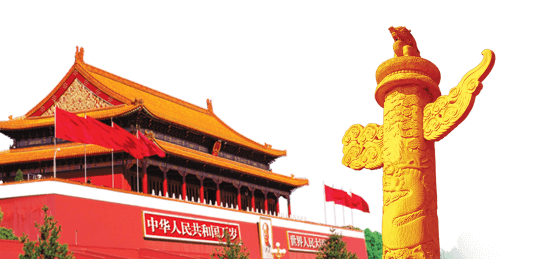 一部青年运动史，就是一部广大青年在党的领导下不懈奋斗的历史。
北京青年运动百年来的发展历程，积累了宝贵的历史经验，这就是：坚持党的领导是根本保证，坚持中国青年运动的时代主题是正确方向，坚持巩固和扩大党执政的青年群众基础是政治责任，坚持为党育人、为国育才是根本任务，坚持围绕中心、服务大局是工作主线，坚持发挥生力军和突击队作用是工作定位，坚持让党放心、让青年满意是工作目标，坚持精益求精、万无一失是工作标准，坚持创造性落实、项目化推进是工作路径，坚持全面深化改革、全面从严治团是重要保障。这十个方面，是经过长期实践得出的重要经验，是一代代北京青年共同创造的精神财富，并在新时代北京青年运动实践中不断丰富和发展。
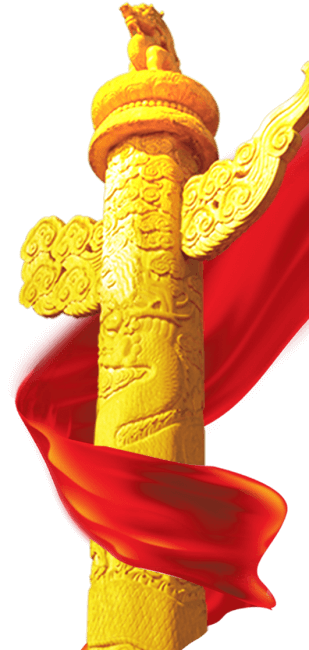 第三章
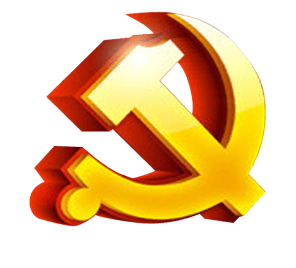 坚持实践逻辑 
不断提高政治执行力
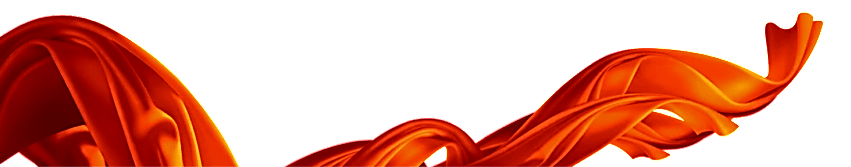 坚持实践逻辑 不断提高政治执行力
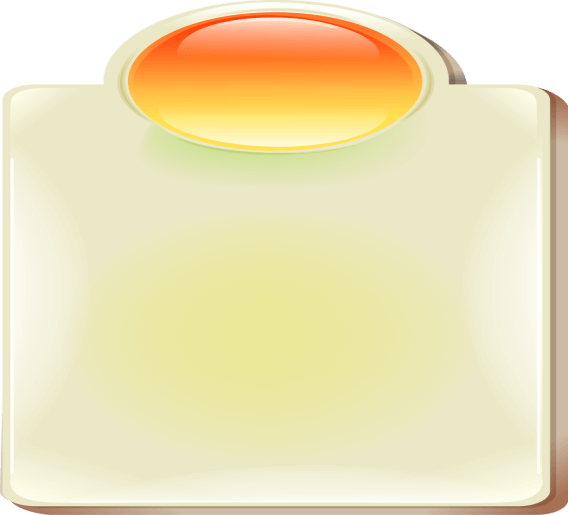 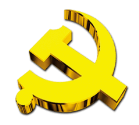 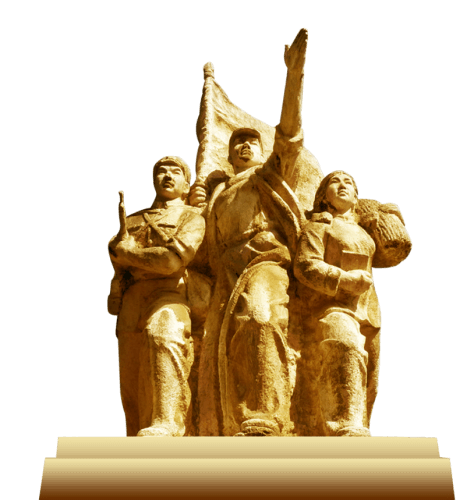 北京青年身处大国首都，他们价值取向多元、个体意识凸显、就业形态多样，加之移动互联技术快速发展，使新时代首都青年工作面临新的机遇和挑战。对北京共青团来说，提高政治执行力，就是坚持以习近平新时代中国特色社会主义思想为指导，学深悟透习近平总书记关于青年工作的重要思想和对北京一系列重要讲话精神，立足首都城市战略定位，不断提升引领力、组织力、服务力和大局贡献度，全面深化改革、全面从严治团，团结带领全市青年在首都高质量发展中发挥生力军和突击队作用。
坚持实践逻辑 不断提高政治执行力
强化担当作为，提高大局意识。
习近平总书记明确提出，共青团要“把围绕中心、服务大局作为工作主线”。身处首都的共青团，要切实提高对“北京是首都”这一特殊重要性的认识，一切工作都要有强烈的首都意识，要服务于加强“四个中心”功能建设、提高“四个服务”水平，更好服务党和国家工作大局，更好满足人民群众对美好生活的需要。要始终心怀“国之大者”，聚焦首都发展和首都治理，立足组织化动员优势、社会化动员经验、网络化动员特色，找准共青团工作的切入点、结合点、着力点，打造服务全市发展大局的共青团工作品牌。要努力提升创造性抓好工作落实的能力，通过革新思维理念、优化工作机制、提升能力素养，提高共青团在首都发展大局中的贡献度。
坚持实践逻辑 不断提高政治执行力
强化“三力”协同，提升工作成效。
习近平总书记明确提出，共青团要认真履行吸引凝聚青年、组织动员青年、联系服务青年这三项基本职责，为提升共青团的引领力、组织力、服务力指明了方向、提供了遵循。要着眼政治属性，发挥政治功能。始终站在“为党育人、为党聚人”的政治高度，深刻理解“三力”相互联系、互为因果的关系，引领全市青年深刻领会“两个确立”的决定性意义，进一步增强“四个意识”、坚定“四个自信”、做到“两个维护”。要坚持守正创新，推动融合发展。立足北京重大活动频繁、红色资源丰富、国际视野开阔、科教资源密集、创新创业活跃的优势，聚焦青少年最普遍、最集中的发展诉求，优化北京共青团“小机关、大外围、多平台、事业群”战略布局，着力为党培养社会主义建设者和接班人。要加强调查研究，补齐工作短板。对标党中央要求，按照市委部署，借助大数据分析等技术手段，研判全市青少年趋势性变化，聚焦工作薄弱环节，找准突破口，提升工作的针对性和实效性。
坚持实践逻辑 不断提高政治执行力
强化自身建设，提供组织保障。
2015年7月6日，习近平总书记在中央党的群团工作会议上指出：“加强和改进党的群团工作，既要得力，又要得法。”在新的历史条件下，北京共青团要始终坚持党的领导，自觉向新时代党的建设新要求和全面从严治党高标准看齐，不断增强全面深化改革、全面从严治团的责任感使命感紧迫感，始终坚持以首善标准提升团的组织力、战斗力，为新时代北京青年运动提供坚强的组织保障。要坚持目标导向，全面深化改革。认真贯彻习近平总书记和党中央的重要指示精神以及团中央、市委的重要要求，适应首都治理体系和治理能力现代化要求，健全完善作用突出、支撑有力的首都青少年工作体系，以改革实效检验对党的青少年事业的忠诚度。要坚持严的基调，全面从严治团。认真对照全面从严治党的标准、做法，切实以自我革命精神推进全面从严治团，用严格的标准管理团的组织、团干部和团员，着力锻造理想远大、纪律严明、战斗力强的新时代北京共青团。
更多精品PPT资源尽在—优品PPT！
www.ypppt.com
PPT模板下载：www.ypppt.com/moban/         节日PPT模板：www.ypppt.com/jieri/
PPT背景图片：www.ypppt.com/beijing/          PPT图表下载：www.ypppt.com/tubiao/
PPT素材下载： www.ypppt.com/sucai/            PPT教程下载：www.ypppt.com/jiaocheng/
字体下载：www.ypppt.com/ziti/                       绘本故事PPT：www.ypppt.com/gushi/
PPT课件：www.ypppt.com/kejian/
[Speaker Notes: 模板来自于 优品PPT https://www.ypppt.com/]